單筆光譜(1x121)
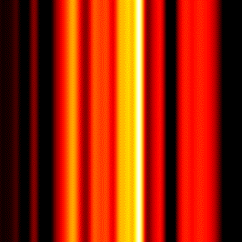 受試者A
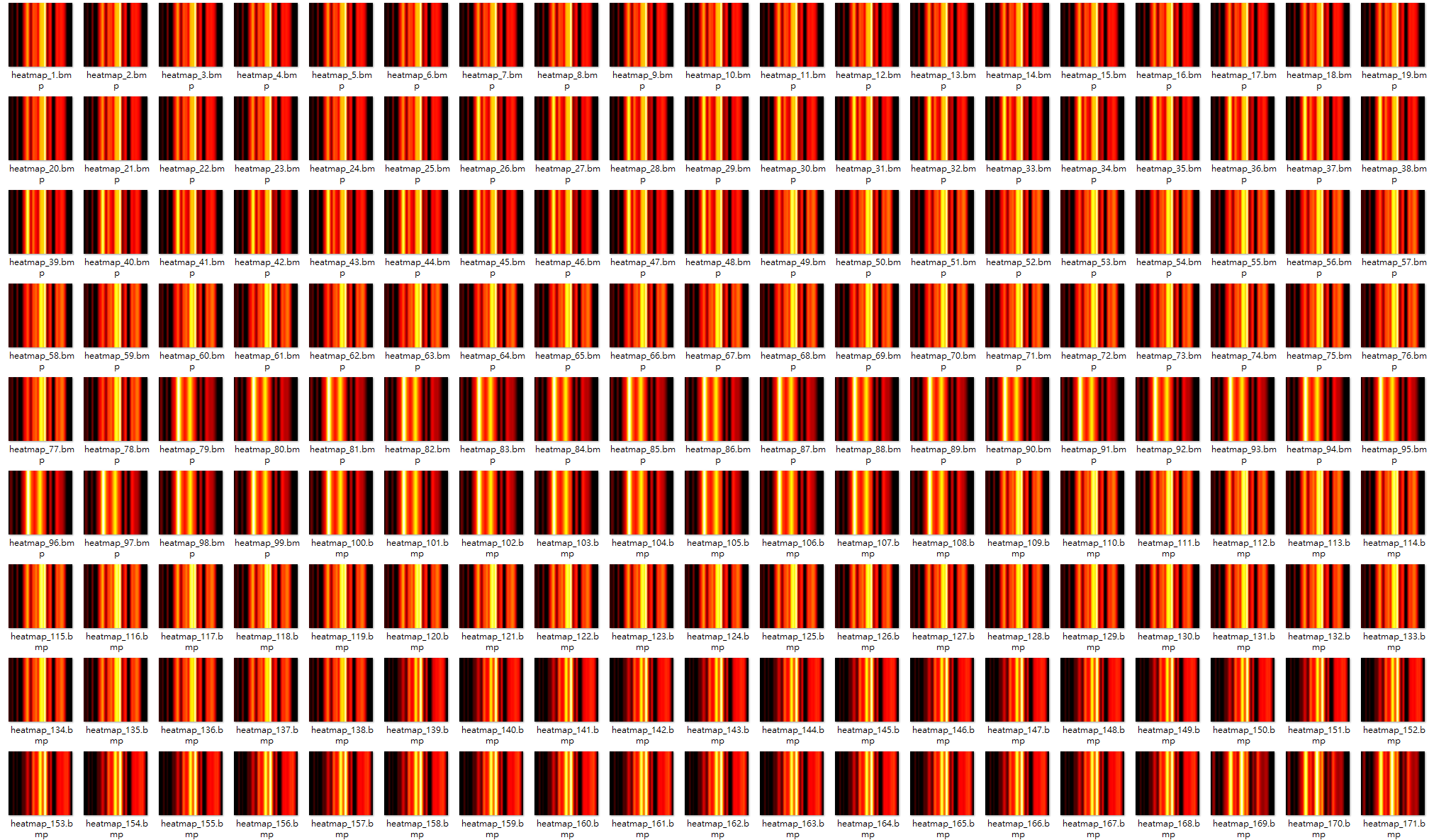 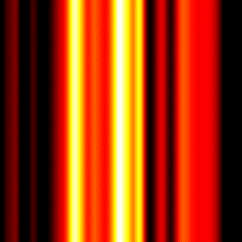 受試者B
VGG16-AC(500epochs)
Heatmap光譜1x121(女性)
Learning rate = 0.001
驗證集表現:
F1-Score: 0.9915
Recall: 0.9831
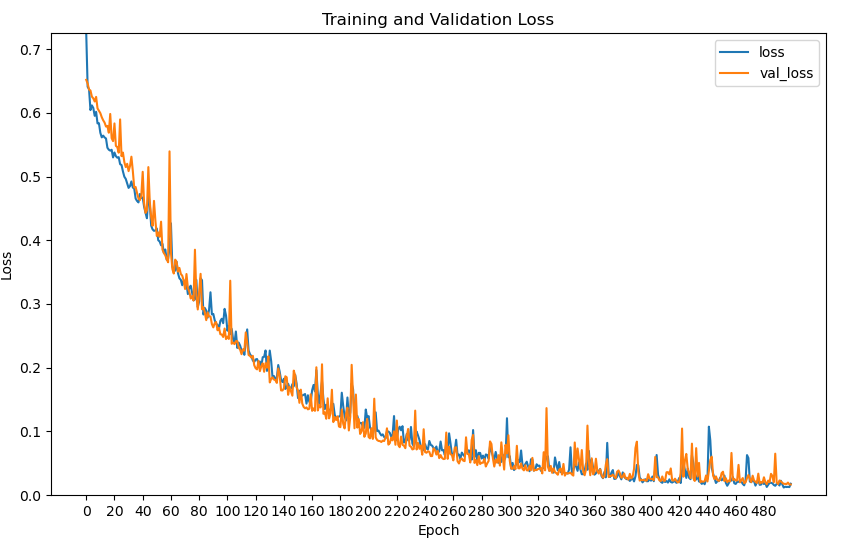 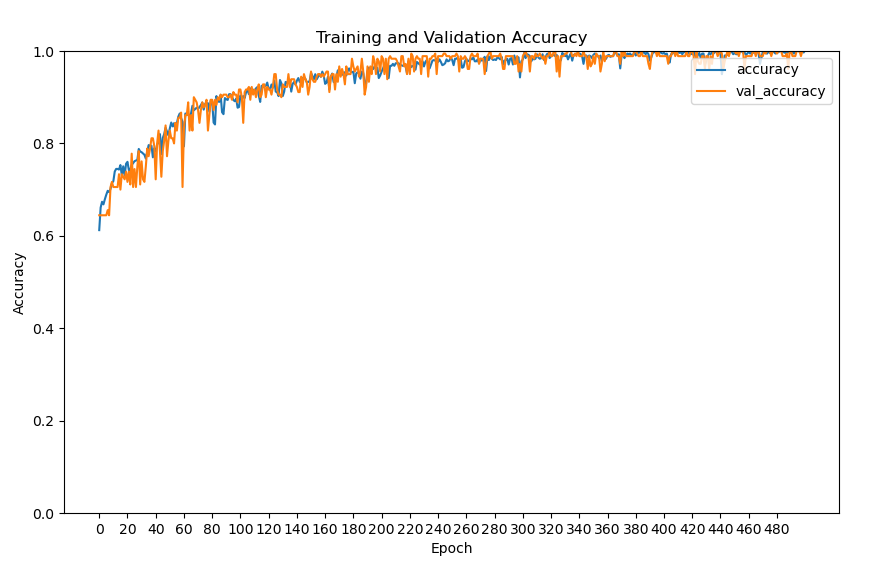 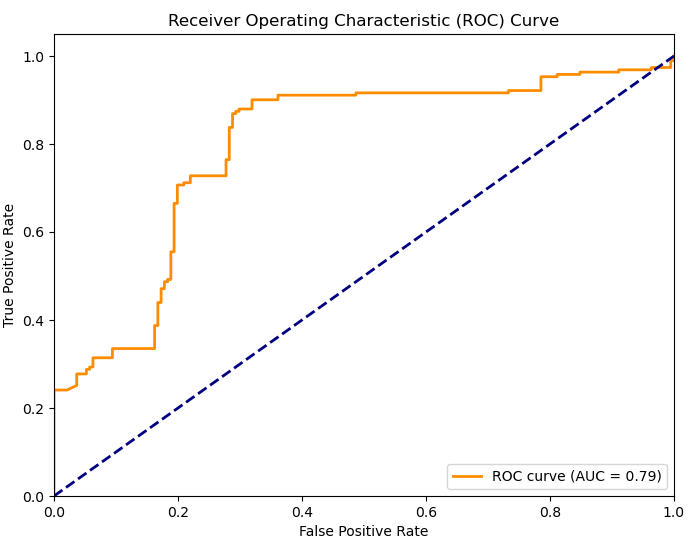 VGG16-AC(500epochs)
Heatmap光譜1x121(女性)
測試集表現:
F1-Score: 0.7945
Recall: 0.9110
              precision    recall  f1-score   support

     Class 0       0.87      0.62      0.72       191
     Class 1       0.70      0.91      0.79       191

    accuracy                           0.76       382
   macro avg       0.79      0.76      0.76       382
weighted avg       0.79      0.76      0.76       382
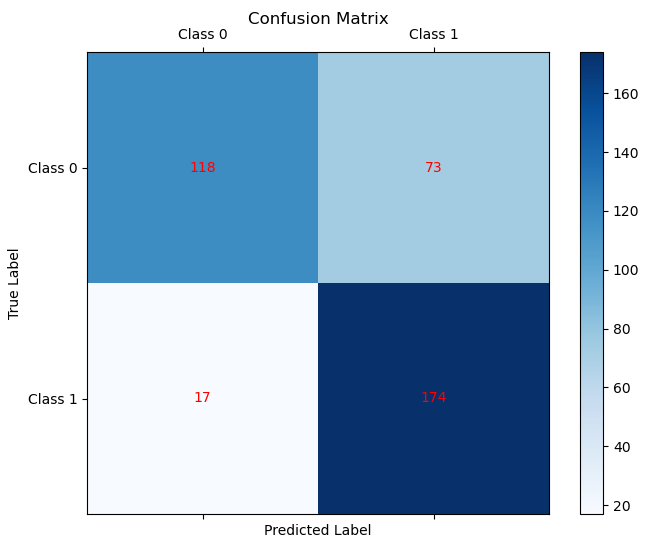 VGG16-AC(500epochs)
Heatmap光譜1x121(女性)
Learning rate = 0.001
驗證集表現:
F1-Score: 0.9915
Recall: 0.9831
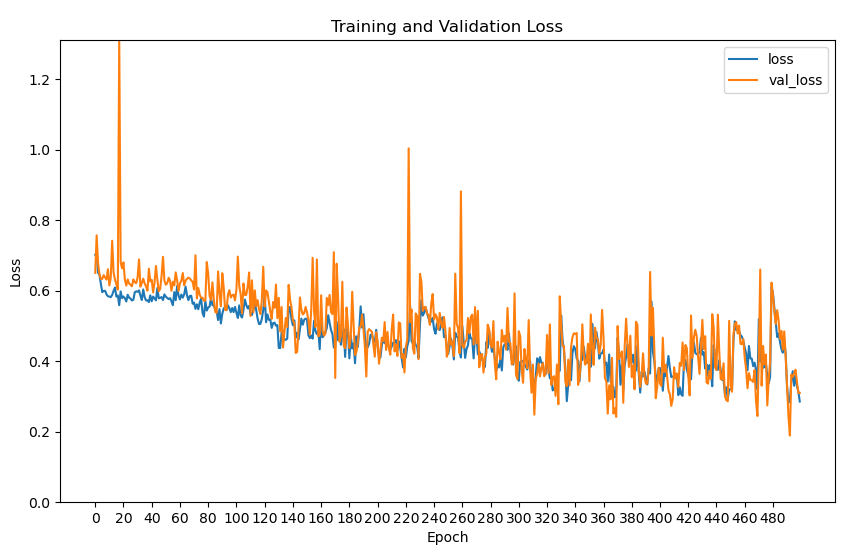 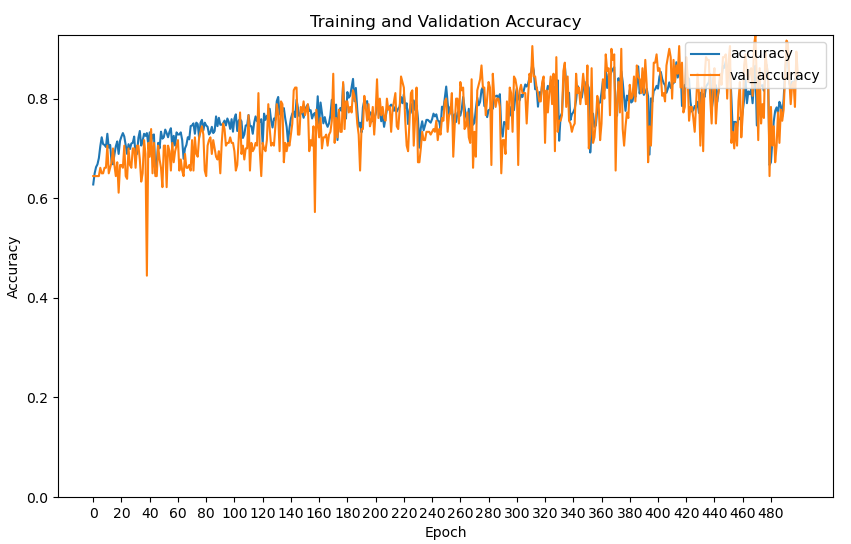 VGG16-AC(500epochs)
Heatmap光譜1x121(女性)
測試集表現:
F1-Score: 0.7945
Recall: 0.9110
              precision    recall  f1-score   support

     Class 0       0.87      0.62      0.72       191
     Class 1       0.70      0.91      0.79       191

    accuracy                           0.76       382
   macro avg       0.79      0.76      0.76       382
weighted avg       0.79      0.76      0.76       382
VGG16-AC(500epochs)
Heatmap光譜1x121(女性)
Learning rate = 0.001
驗證集表現:
F1-Score: 0.9915
Recall: 0.9831
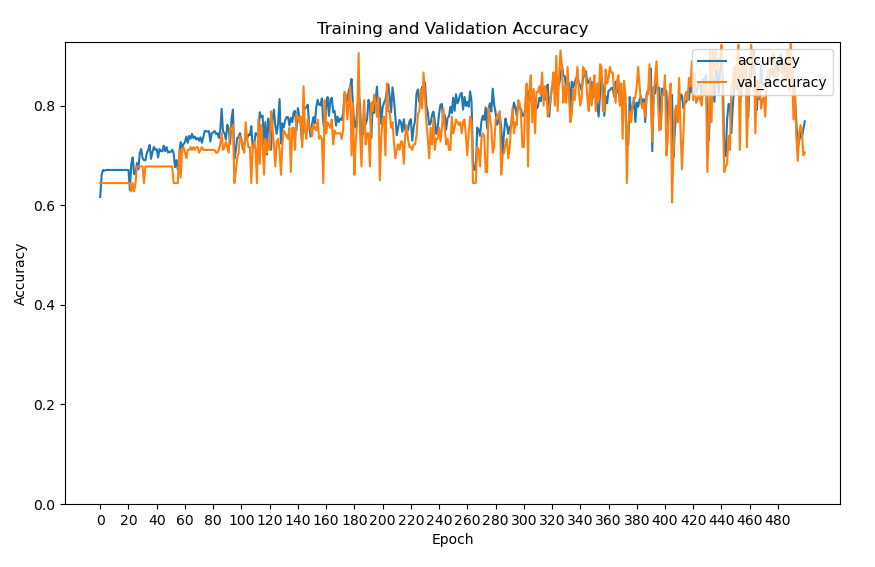 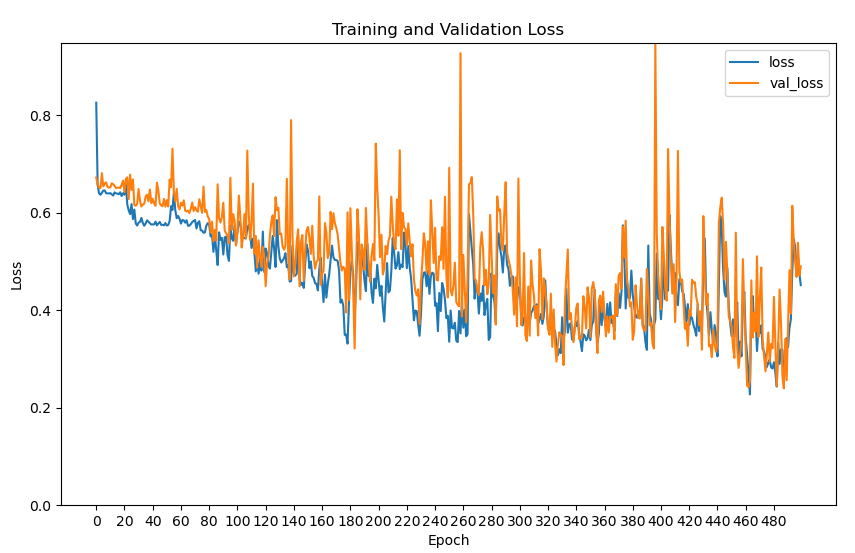 VGG16-AC(500epochs)
Heatmap光譜1x121(女性)
測試集表現:
F1-Score: 0.7945
Recall: 0.9110
              precision    recall  f1-score   support

     Class 0       0.87      0.62      0.72       191
     Class 1       0.70      0.91      0.79       191

    accuracy                           0.76       382
   macro avg       0.79      0.76      0.76       382
weighted avg       0.79      0.76      0.76       382